Výzkum v politických vědáchDotazník
Peter Spáč
18.10.2016
Techniky sběru dat
Konkrétní postupy umožňující zisk potřebných informací

Plánování už v návrhu výzkumu

Aplikace v empirické části výzkumu

Ne každá se hodí pro všechny formy výzkumu

Stejně tak nejsou pevně provázány pouze s určitým typem výzkumu
Techniky sběru dat
Pozorování

Rozhovor

Dotazník

Analýza dokumentů
Dotazník
Technika sběru dat od respondentů

Není nutná přímá interakce mezi výzkumníkem a respondenty (pošta, telefon, Internet)

Plně standardizovaná podoba

Využitelnost hlavně v kvantitativním výzkumu – předpokládá se sběr dat od většího počtu osob
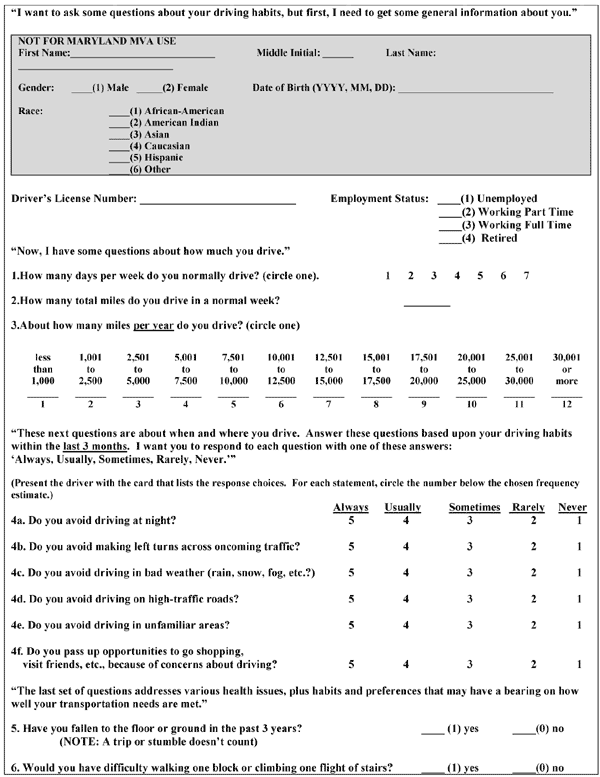 Dotazník – silné stránky
Zisk dat od velkého počtu respondentů

Nižší náklady (závisí od formy)

Nízké požadavky na zaškolení pracovníků

Poměrně přesvědčivá anonymita

Nízké zkreslení z důvodu osoby výzkumníka („interviewer bias“)
Dotazník - slabiny
Vysoké nároky na ochotu respondenta odpovídat

Možnost vynechání některých otázek

Nižší záruka, že odpovídal skutečně respondent (silně závisí od formy)

Nízká návratnost
Otázky
Klíčový komponent dotazníku

Jejich znění může významně ovlivnit ochotu respondentů (pravdivě) odpovídat

„Rád bijete lidi na ulici?“
„Často pácháte trestnou činnost?“
„Považujete se za psychicky nemocného člověka?“

Množství potenciálních pochybení při jejich tvorbě –> jejich formulace vyžaduje pozornou přípravu
ESTA
Máte přenosnou, nakažlivou chorobu; tělesnou nebo mentální poruchu; nebo užíváte nelegální drogy či jste na nich závislý/á?

Byl/a jste někdy zatčen (..) nebo se snažíte o vstup za účelem provozování kriminálních a nemorálních činností? 

Byl/a jste někdy nebo jste nyní zapojen/a do (..) teroristické činnosti: nebo genocidy; nebo jste byl/a v letech 1933 až 1945 zapojen/a, jakýmkoli způsobem, do perzekuce ve spojení s nacistickým Německem nebo jeho spojenci?
Otázky - dělení
Uzavřené:
Nabídka odpovědí, ze kterých si respondent musí vybrat
Dichotomické (ano/ne) a polytomické

Otevřené:
Respondent odpovídá plně podle vlastní úvahy
Náročnější zpracování odpovědí

Polootevřené:
Jako uzavřené, avšak respondentovi je dána možnost úniku - zvolit si „jiný“ a doplnit vlastní odpověď
1. Uveďte hlavní přednosti vámi preferovaného kandidáta:
	
	...........................................................................................................................................................................................................................................................................................................................


2. Volební program naší strany jste četli:
	
	A. v novinách			B. na Internetu
	C. nečetl jsem			D. jiná možnost (doplňte)
                                                      	.......................................
Odpovědi
Vyplňovat dotazník může výzkumník i respondent (podle formy)

Odpovědi zaznamenávané písemně anebo graficky

Větší rozmanitost způsobů odpovídání přispívá k podpoře respondentovy ochoty a pozornosti

Podobně jako při otázkách – mnoho potenciálních pochybení při jejich konstruování
Lickertova škála:
„Jak jste spokojený s vedením vašeho města?“





Kvazikardinální škála:
„Na škále, kde 1 představuje maximální spokojenost a 8 maximální nespokojenost, uveďte váš postoj ke stavu ochrany životního prostředí v našem státu.“
Sémantický diferenciál
„Co podle vás vystihuje současné poslance?“







Příklad grafického zpracování
„Jaký pocit ve vás vyvolává předseda vlády?“
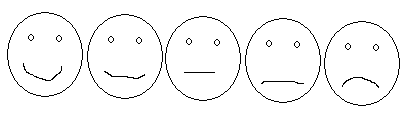 Seznam položek
„Se kterými problémy se potýká vaše obec? Zaškrtněte všechny možnosti“
Kontrolní a filtrační otázky
Kontrolní:
Kontrola získaných dat pomocí dalších otázek
Ověřování případných alternativních vysvětlení
Nemá být zřejmá spojitost s kontrolovanou otázkou

Filtrační:
Rozdělují respondenty pro účely výzkumu
Výhybky v dotazníku – položení pouze některých otázek, případně i ukončení ptaní se
Ot. 1.: „Zúčastnili jste se posledních parlamentních voleb?“

a) ano
b) ne (ukončete rozhovor s respondentem)
c) nevím (ukončete rozhovor s respondentem)

Ot. 2.: „Kterou politickou stranu jste volili?“

a) ABC (pokračujte otázkou 5)
b) DEF (pokračujte otázkou 3)
c) nevím (ukončete rozhovor s respondentem)
Sestavení dotazníku
Základní požadavky na dotazník:

Jednoduchost
Srozumitelnost
Logické uspořádání
Přitažlivost pro respondenta
Přiměřená délka
Zahrnutí pouze toho, co chceme skutečně zjistit
Sestavení dotazníku
1. Identifikace cílů a dat, které je potřebné získat

2. Sestavení otázek

3. Rozdělení otázek do logických skupin

4. Utvoření přechodů mezi bloky

5. Test dotazníku – kvalitu by neměla posuzovat pouze   
    osoba, která dotazník sestaví
Sestavení dotazníku
Úvod:

Cíl – získat pozornost respondenta
Jednoduché otázky
Minimální zátěž pro respondenta
„Eisbrechenfragen“


Nezačínat demografickými a osobními otázkami – pocit narušení anonymity
Sestavení dotazníku
Střední část:

Klíčové otázky
Vyšší zátěž pro respondenta

Závěr:

Únava respondenta
Problematické až kritické otázky – možná negativní reakce respondenta
Otázky o demografických údajích
Nejčastější chyby
Dotazník dává velký prostor pro chyby

Formulace otázek

Výběr odpovědí

Pořadí otázek, délka dotazníku, jeho struktura

Část chyb je možné opravit díky testům dotazníku nanečisto
Nejčastější chyby
Sugestivní otázky

Navádějí na určitou odpověď
Sugesce může být v otázce, sledu otázek, v odpovědi

„Byl vládní program zvýšení daní, který výrazně zkomplikoval život mladým rodinám, podle vás dobrý?“

„Pokud by se konaly parlamentní volby tento víkend a zúčastnilo by se jich i nové politické hnutí A. Babiše, kterou politickou stranu resp. hnutí ze seznamu byste volili?“
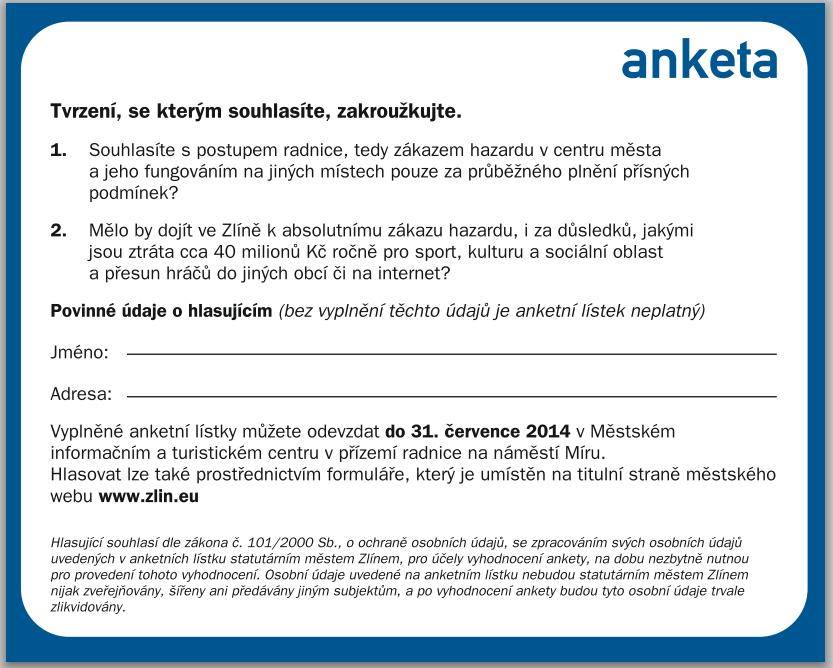 Nejčastější chyby
Dvoj-hlavňové otázky
Nutí část respondentů volit nepřesné odpovědi
Případně znemožňují odpovídat úplně

„Kterou stranu jste volili v posledních volbách do Poslanecké sněmovny a do obecní samosprávy?

„Kterého politika považují vaši rodiče za nejvíce sympatického?“
Nejčastější chyby
Komplikované a vyčerpávající otázky

„Kterého kandidáta jste volili naposledy do Senátu, proč a kdy jste se tak rozhodli a zvažovali jste na základě volební kampaně i případné odevzdání hlasu jinému kandidátovi?“

Použití slangu, žargonu

„Měla by vláda řešit hospodářskou krizi pomocí nástrojů monetární anebo fiskální politiky?“
Nejčastější chyby
Dvojitý (vícenásobný) zápor

„Myslíte si, že není správné, pokud soudy nemohou vydávat soudní příkazy umožňující setrvání obviněného v cele po dobu delší než 48 hodin?“

Citlivé otázky

„Podílíte se na páchání trestných činů?“
Nejčastější chyby
Příliš vágní otázky

„Je současná společnost morální?“

Příliš podrobné (pro respondenta náročné) otázky

„Kolika voleb jste se zúčastnili za posledních 15 let?“
„Kolik minut politických diskuzí v televizi průměrně sledujete za týden?“
Nejčastější chyby
Uzavřené otázky:
Kategorie odpovědí mají být vyčerpávající a mají se navzájem vylučovat

Nevyčerpávající odpovědi
	„Jakých politických aktivit jste se zúčastnili?“
	a) účast na volbách, b) petice, c) žádná aktivita

Překrývání odpovědí
	„Uveďte váš věk
	A) do 20 let, b) 20-30, c) 30-40...
Nejčastější chyby
Uzavřené otázky:

Kategorie odpovědí mají být radši specifické než široké

Po sběru dat je možné kategorie sloučit, ale naopak to nejde

Např. zaškrtnutí odpovědí „účast na volbách do Sněmovny“, „účast na volbách do Senátu“ a „účast na volbách do VÚSC“ je možné sloučit do kategorie „účast na volbách“ –> opačný postup je vyloučený
Tipy pro tvorbu dotazníku
Přiměřená délka

Zahrnout pouze nevyhnutelný počet otázek

Jednoduché, srozumitelné znění otázek

Jednoduchý jazyk

Přiměřená náročnost pro respondenty

Vyvarovat se základních uvedených chyb
Úlohy
Uveďte zda a proč obsahují otázky chyby:

„Jaký máte pocit z politiky?“

„Jako normální zdravý člověk, jak velmi odsuzujete registrovaná partnerství?“

„Kterou politickou stranu jste volili v posledních volbách do obecní samosprávy?“

„Bijete své děti?“
Úlohy
„Připouštíte přítomnost globálního oteplování a myslíte si, že by člověk měl snížit produkci skleníkových plynů?“

„Má podle vás kvalita přednášek o Sartoriho teorii na FSS dostatečnou úroveň?“

„Souhlasíte s názorem předsedy vlády, že je správné ctít národní symboly našeho státu?

„Pokud zvážíte škody, které tato vláda napáchala, jak hodnotíte...?“
Praktické náležitosti
Výběr vzorku

Formy distribuce

Návratnost dotazníku

Etická stránka věci
Výběr vzorku
Základní pojmy:

Vzorek (výběrový soubor) – skupina sledovaných jednotek

Populace (základní soubor) – skupina jednotek, o které se předpokládá, že na ní platí výstupy výzkumu

Cíl – získat prací se vzorkem výsledky, jejichž platnost je možné rozšířit na populaci
Výběr vzorku
Reálně je práce se vzorkem nevyhnutelná

Praktické ohledy – náklady výzkumu, časové a organizační pozadí

Práce s celou populací navíc není nutná

I využití vzorku může zajistit výsledky s vysokou validitou
Výběr vzorku
Klíčová vlastnost vzorku – reprezentativnost


Samotná velikost vzorku není vedle ostatních faktorů natolik podstatná


Vzorek by měl být co možná nejvěrnější imitací populace
Kvótní výběr
Výběr jednotek do vzorku podle výskytu pozorovaných faktorů v populaci (pohlaví, věk)

Imituje pouze známé vlastnosti populace

Slabiny:
Sledování pouze známých vlastností
Křížení kritérií – možný „nedostatek“ jednotek – muž, 45-50 let, obec do 2000 obyvatel, protestant, ženatý, právnické vzdělání
Kvótní výběr
Průzkum agentury CVVM (9/2015)

Standardizovaný dotazník

994 respondentů

Kvóty – kraj, velikost sídla bydliště, pohlaví, věk, vzdělání

http://cvvm.soc.cas.cz/media/com_form2content/documents/c1/a7432/f3/pv151016.pdf
Náhodný výběr
Výběr, kde má každá jednotka populace stejnou pravděpodobnost, že bude vybrána

Navzdory nedostatkům má vysoké klady

Výhody:
Imituje nejen známé, ale i neznámé vlastnosti populace
Umožňuje odhadnout, jak se vzorek liší od populace
Náhodný výběr
Rozdíl mezi strukturou vzorku a populace se zmenšuje s rostoucí velikostí vzorku (stále pomaleji)

Ve výsledku tak není potřebné (a ani únosné) usilovat o co největší vzorek

Nutnost brát ohled na poměr nákladů a kvality výstupů:
přidání 10 000 respondentů nad rámec prvních 1000 může vést k o něco přesnější imitaci populace, ale za cenu neúměrných nákladů
Účelový výběr
Charakter vzorku si určí sám výzkumník

Fakticky nemožná generalizace na populaci

Možné formy:
Anketa
Technika snowball – respondent doporučuje další vhodné respondenty
Úloha
Výzkumník se rozhodne oslovovat respondenty přímo a to pomocí náhodného výběru. Každý víkend během 2 měsíců stojí v nejrušnějším obchodním centru svého města a hledá respondenty.

Otázky:
Je postup výzkumníka správný? 
Pokud ne, v čem by svůj postup měl upravit?
Úloha
Výzkumník se rozhodne oslovovat respondenty telefonicky a to pomocí kvótního výběru. Za kvóty si zvolil věk, pohlaví, účast na trestní činnosti a počet zubních kazů.

Otázky:
Je postup výzkumníka správný? 
Pokud ne, v čem by svůj postup měl upravit?
Formy distribuce
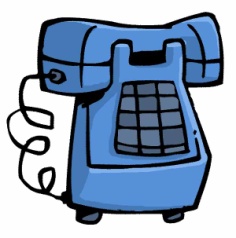 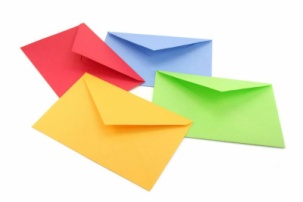 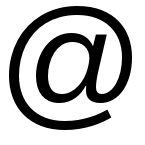 Dotazník nutně nevyžaduje osobní kontakt s respondenty

Existují bezprostřední i dálkové formy distribuce

Každá forma má konkrétní výhody i nevýhody

Objektivně neexistuje „nejlepší“ forma jak distribuovat dotazník
Formy distribuce – face-to-face
Umožňuje zisk určité zpětné vazby díky kontaktu s respondenty (vhodné pro test dotazníku)

Vyšší návratnost

Vyšší nároky na čas a finanční náklady

Zpochybněná anonymita

Interviewer bias
Formy distribuce – dálkové formy
Telefonicky, poštou, elektronicky
Pokrytí velkých skupin osob
Vyšší záruka (pocitu) anonymity
Nižší návratnost
Lehčí možnost předčasného ukončení
Menší jistota, že dotazník vyplňuje skutečně respondent (hlavně pošta, e-dotazník)
Nižší náklady a nároky na čas
Návratnost
Klíčový aspekt při využití dotazníku

Nízká návratnost ohrožuje reprezentativnost vzorku a tím i samotný výzkum

Ovlivněná množstvím faktorů

Její role pouze podtrhává význam plánování dotazníku (sestavení, příprava, test)
Návratnost
Množství působících faktorů:
Vzhled dokumentů (písemný, e-dotazník)
Chování výzkumníka
Délka dotazníku
Struktura otázek a jejich znění
Důvěryhodnost organizace realizující výzkum
Benefity pro respondenta

Seznam se dá doplnit mnohými dalšími faktory
Návratnost
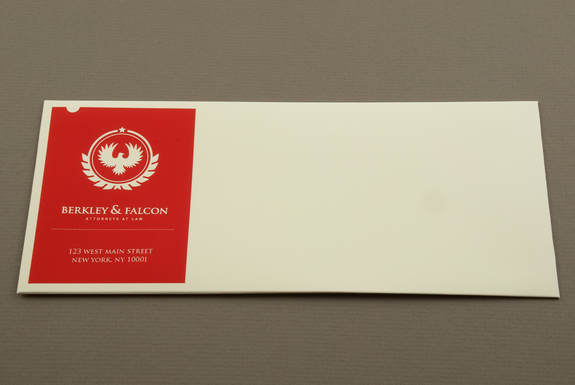 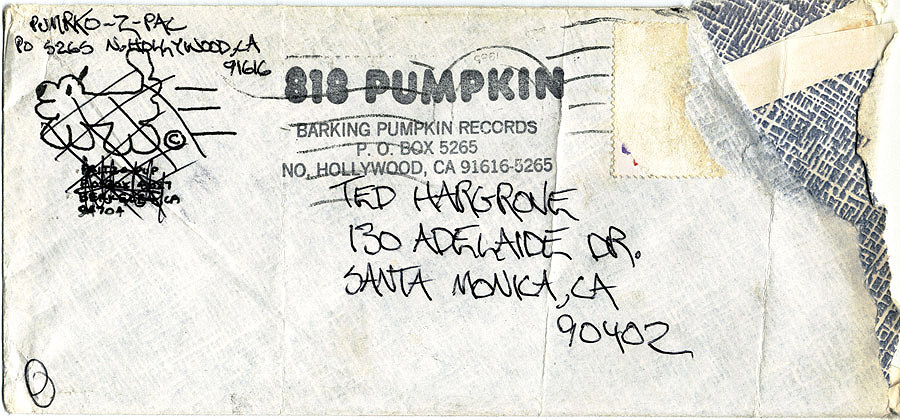 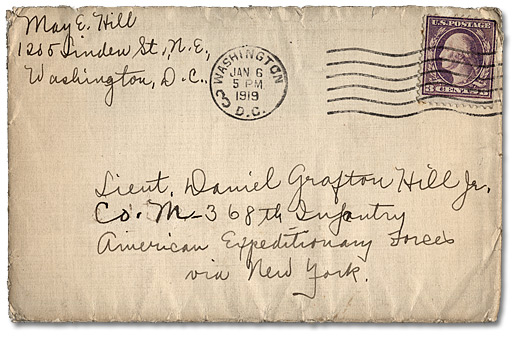 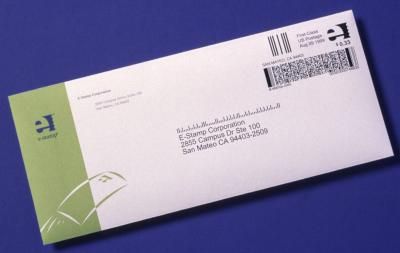 Návratnost
Délka dotazníku

Je nutné příliš nevyčerpat anebo neodradit respondenta

Větší délku je možné kompenzovat změnami v průběhu dotazníku (grafické odpovědi, jiný typ otázek)

Čím větší délka dotazníku, tím nižší ochota odpovídat

Disman – od 10. strany už délka dále nepůsobí negativně
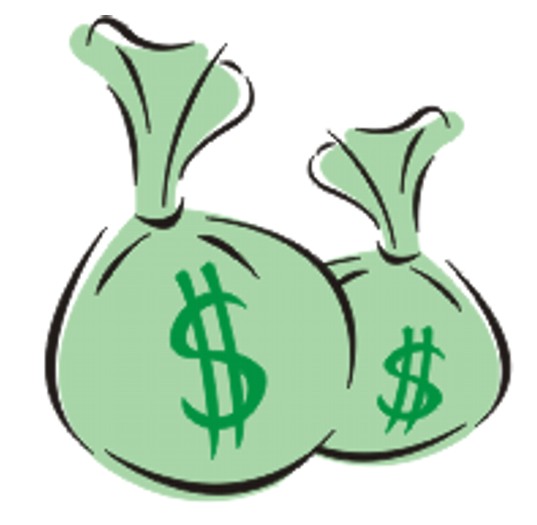 Návratnost
Odměny pro respondenty

Přímá odměna, následná účast v losování

Může výrazně posilnit návratnost

Problém – posilnění návratnosti může být až abnormální

Problematické – písemný anebo e-dotazník – zapojení blízkých osob respondenta (spojené s deformací reprezentativnosti)
Návratnost
Recept na špatný dotazník:

Velká délka
Zbytečně moc otázek, které mapují i nepodstatná data
Nelogické seskupení otázek
Nerespektování zásad vhodného pořadí otázek
Přítomnost nejčastějších chyb (sugestivní, komplikované, dvouhlavňové, vágní, příliš podrobné otázky, využití záporu, slangu)
Nepříjemné vystupování výzkumníka (face-to-face, telefonicky)
Etická stránka věci
Základní prvky a zásady při práci s dotazníkem

Následování všeobecných etických zásad ve výzkumu

Prvky:
Vystupování vůči respondentům
Poskytování potřebných informací
Současně neohrožení podstaty výzkumu
Etická stránka věci
Stručné představení výzkumu respondentovi:
Organizační pozadí
Téma výzkumu (ne v míře, která by mohla ovlivnit samotný výzkum – „Jste přátelský člověk?“ 

Záruka anonymity
Nepoužívat prvky, které by mohly být chápány jako identifikační znaky konkrétního respondenta
Etická stránka věci
Asistence při vyplňování
Kdo vyplňuje – výzkumník / respondent
Běžná asistence při vyplňování 
Pomoc nemůže přejít až k podněcování či podpoře konkrétních odpovědí (analogie k sugestivním otázkám)

Možnost získání dalších údajů
Kontakt na autory výzkumu
Přístup k publikovaným výsledkům

Běžná zdvořilost – oslovení, poděkování za účast
Etická stránka věci
„Se kterými problémy se potýká vaše obec? Zaškrtněte všechny možnosti“